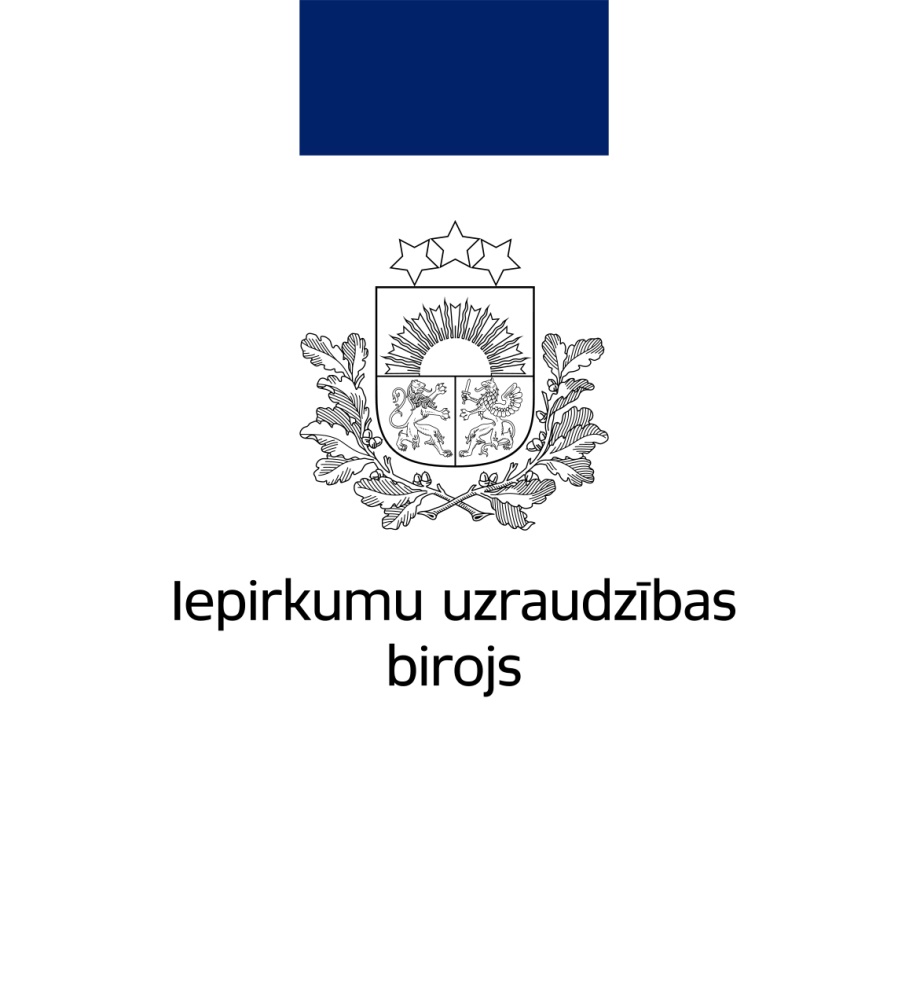 Publisko iepirkumu likuma grozījumi un aktualitātes
Monta Oga
Iepirkumu uzraudzības Biroja
Tiesību aktu piemērošanas departamenta direktore
15.09.2022.
Grozījumi Publisko iepirkumu likumā (PIL)
Grozījumi, kas spēkā no 21.04.2022.
2
Pārejas noteikums!Iepirkuma procedūra, kas izsludināta vai iepirkums, kas uzsākts līdz 31.12.2022.,pabeidzams un pārsūdzams saskaņā ar tiem šā likuma noteikumiem, kuri bija spēkā attiecīgā iepirkuma izsludināšanas vai uzsākšanu dienā
Ir izņēmumi!
3
Līgumu reģistrs
4
Kandidātu un pretendentu izslēgšanas noteikumi
5
Tehnisko specifikāciju aktualizēšana
6
Saimnieciski visizdevīgākais piedāvājums
7
Tirgus izpēte/ informēšana/ iepirkuma procedūras pārtraukšana
8
Iepirkuma komisijas darbība
9
Citi grozījumi
10
Dažādas aktualitātes
“Iepirkuma ceļvedis”

Sankcijas
11
Aktualitātes – www.iub.gov.lv
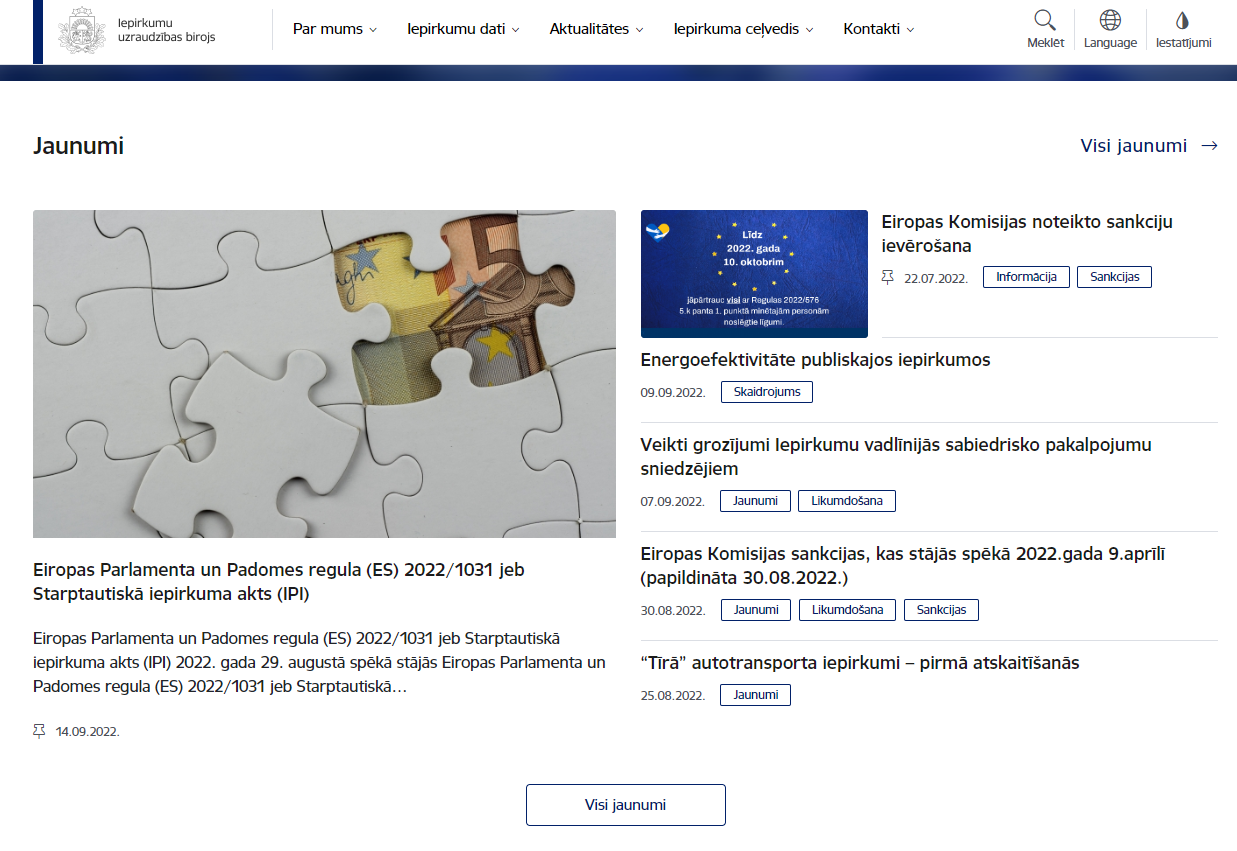 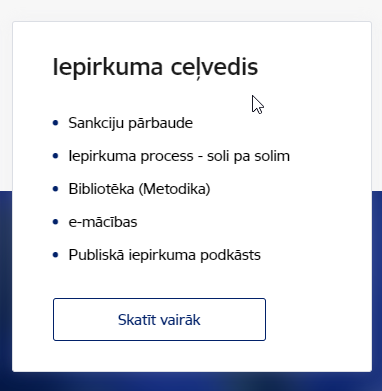 12
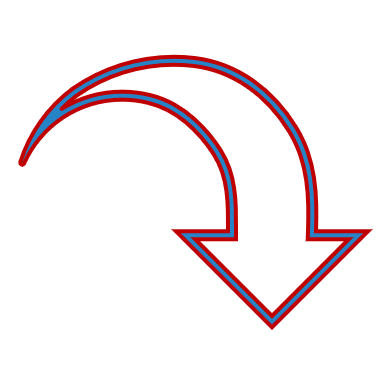 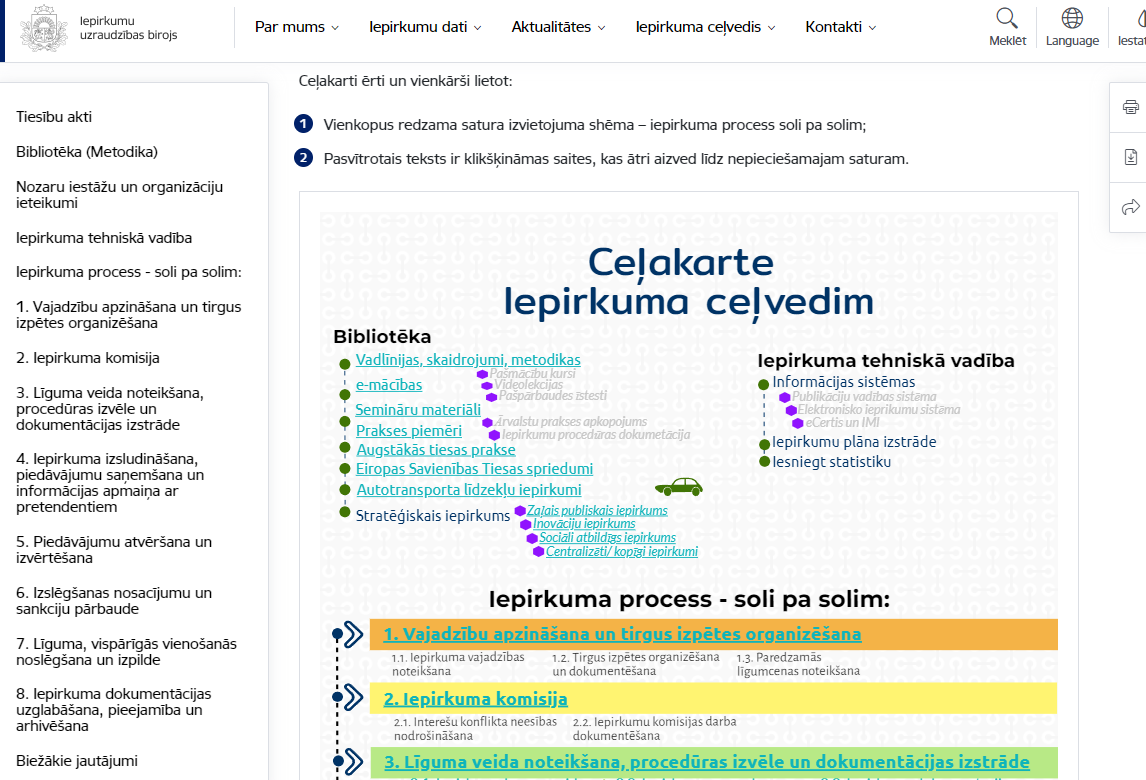 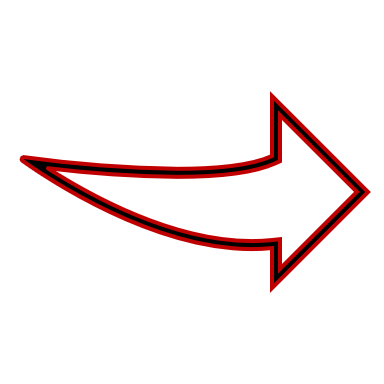 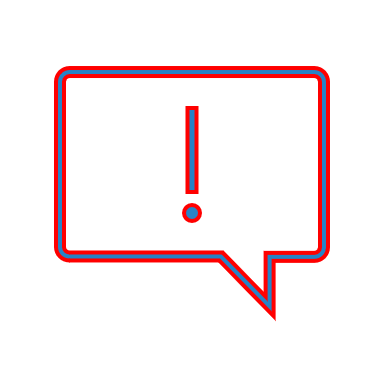 13
Sankcijas
14
Paldies par uzmanību!
Monta.oga@iub.gov.lv